IBS “Mijn ondernemen”Betekeniseconomie
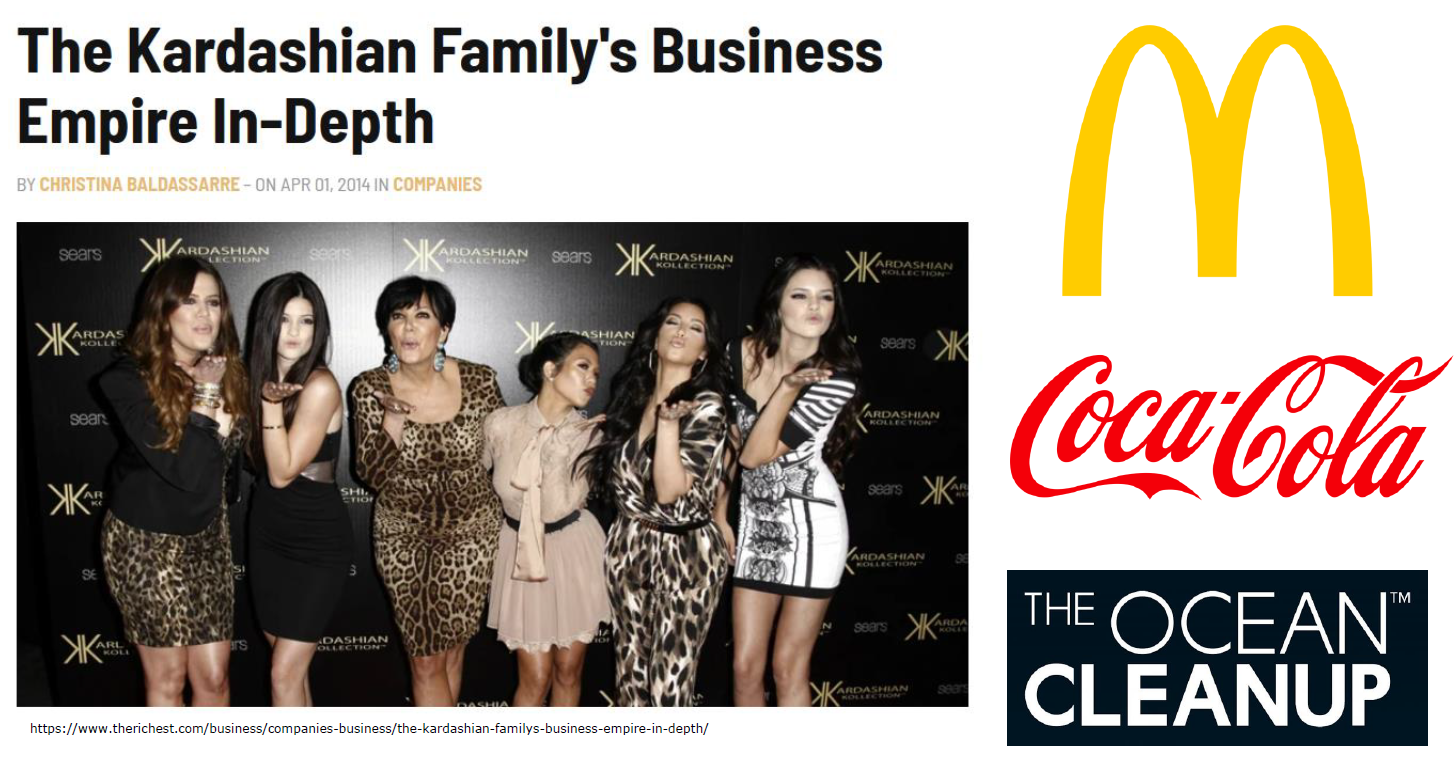 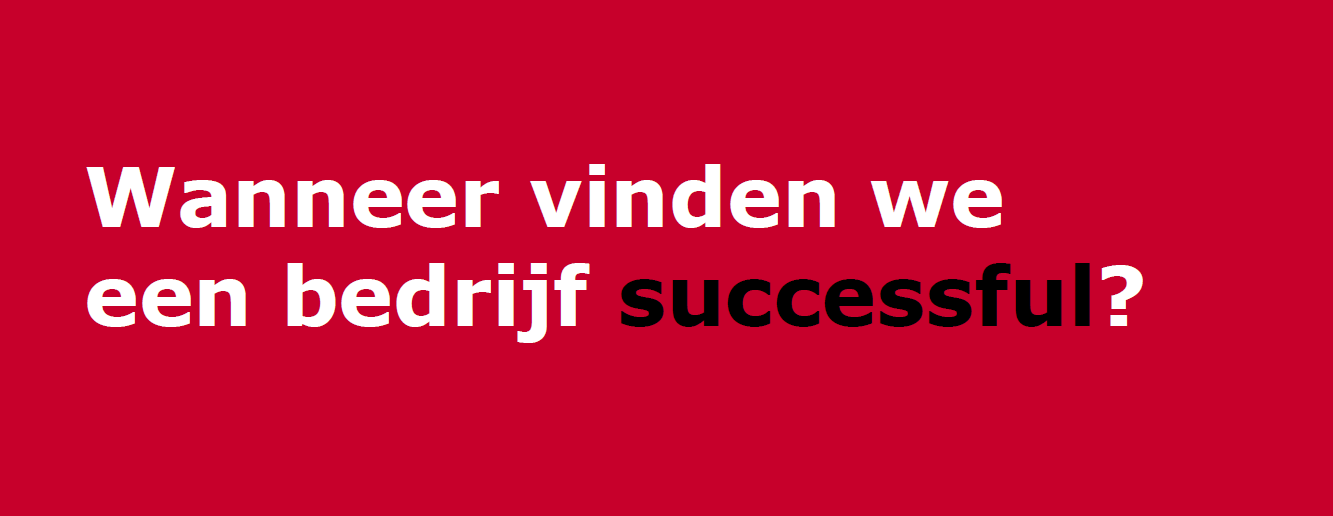 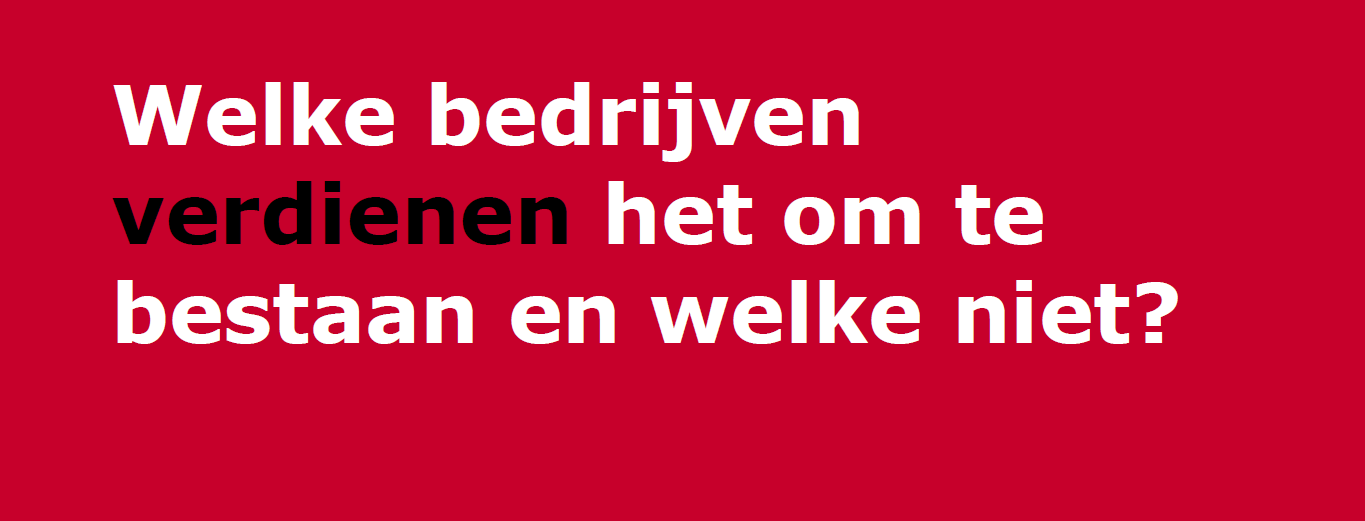 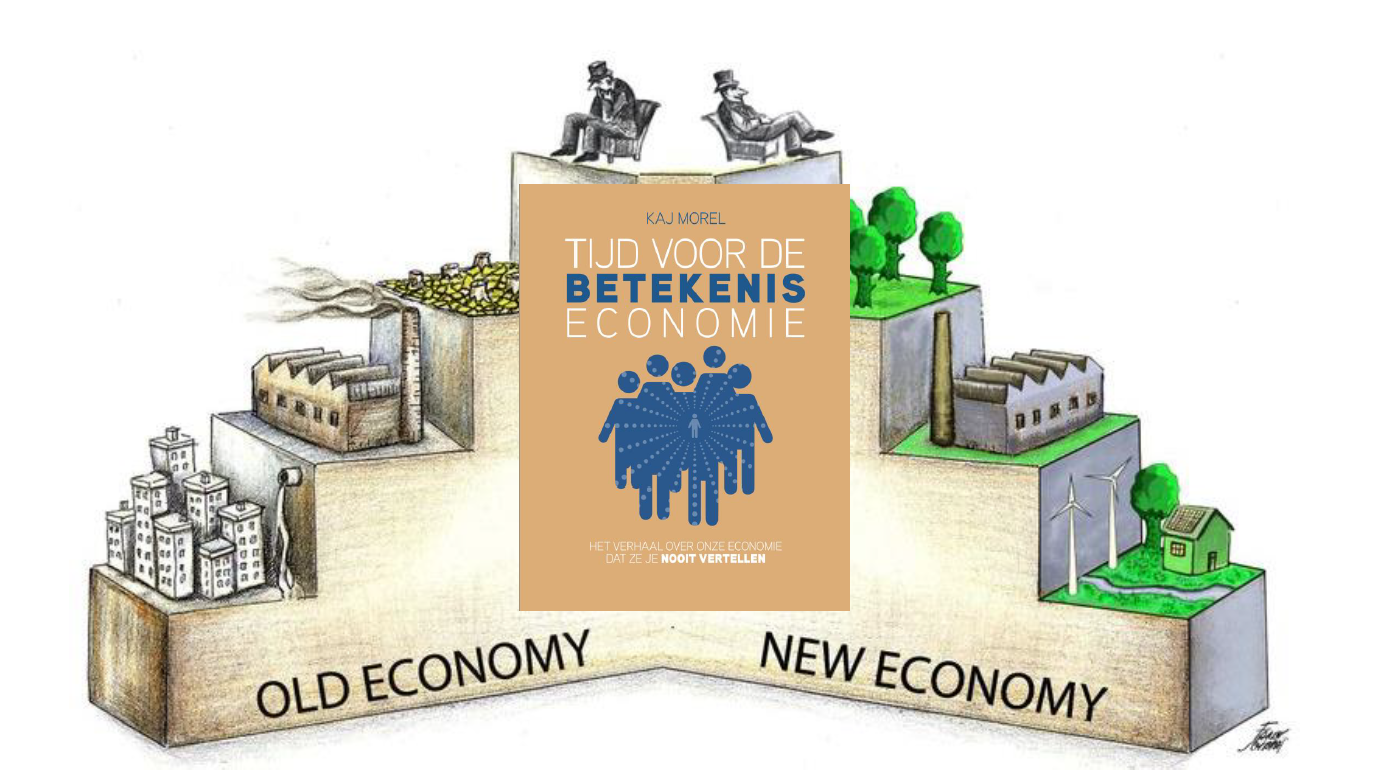 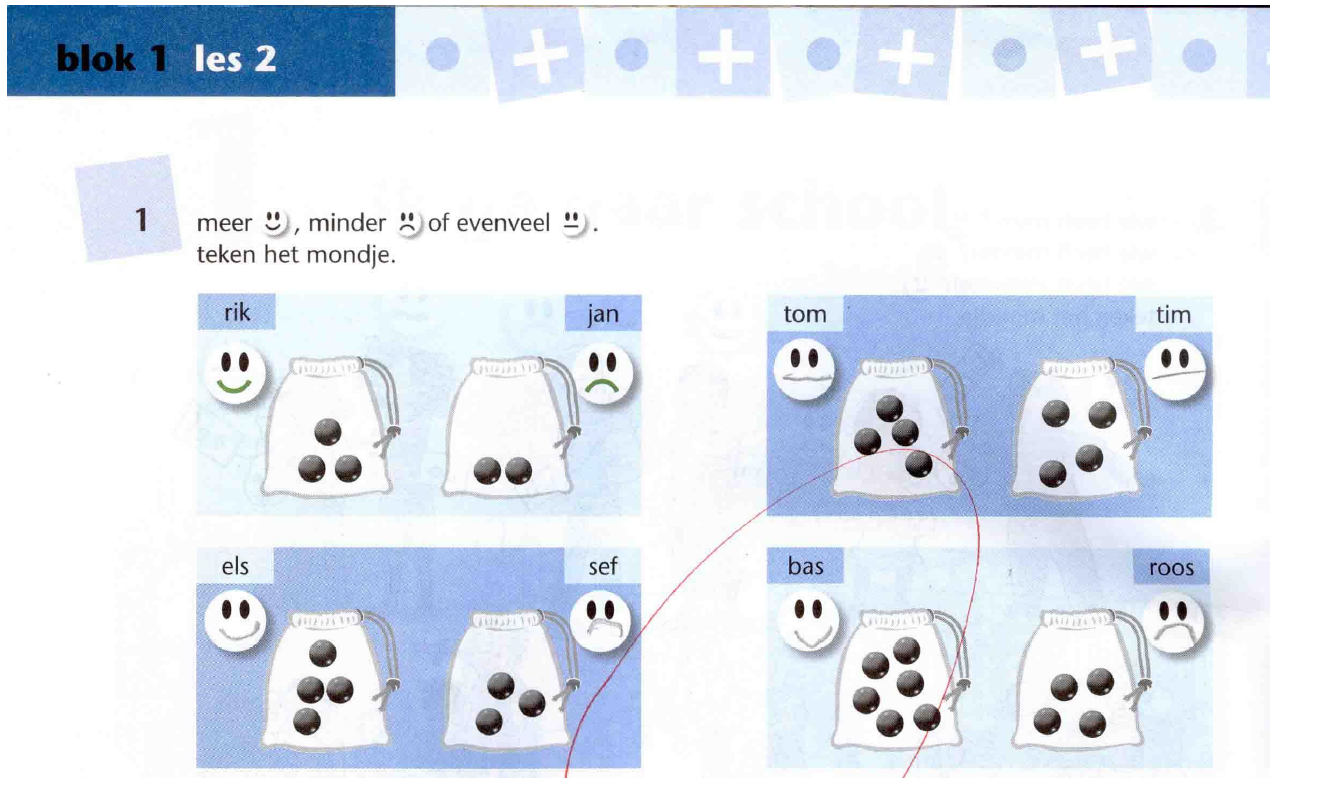 Is economische groei goed?
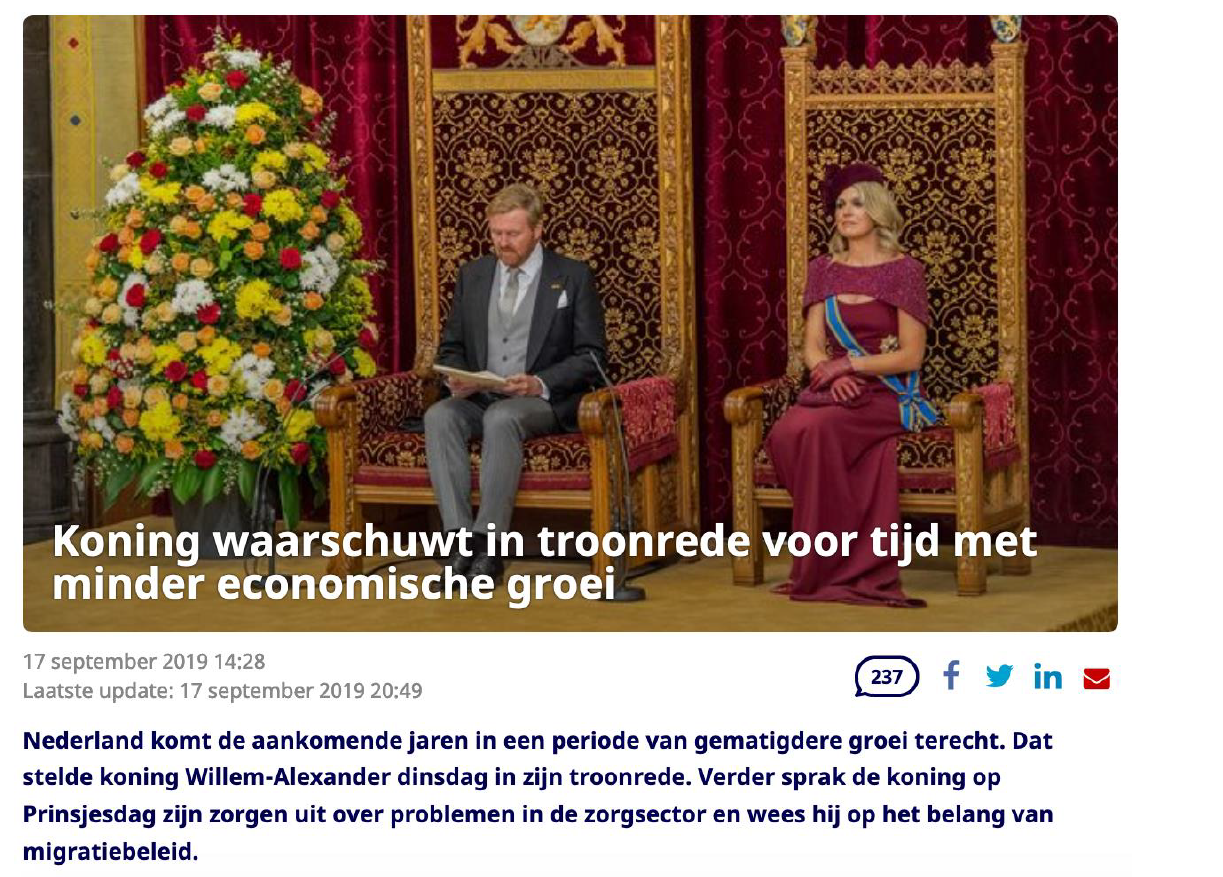 De oude economie
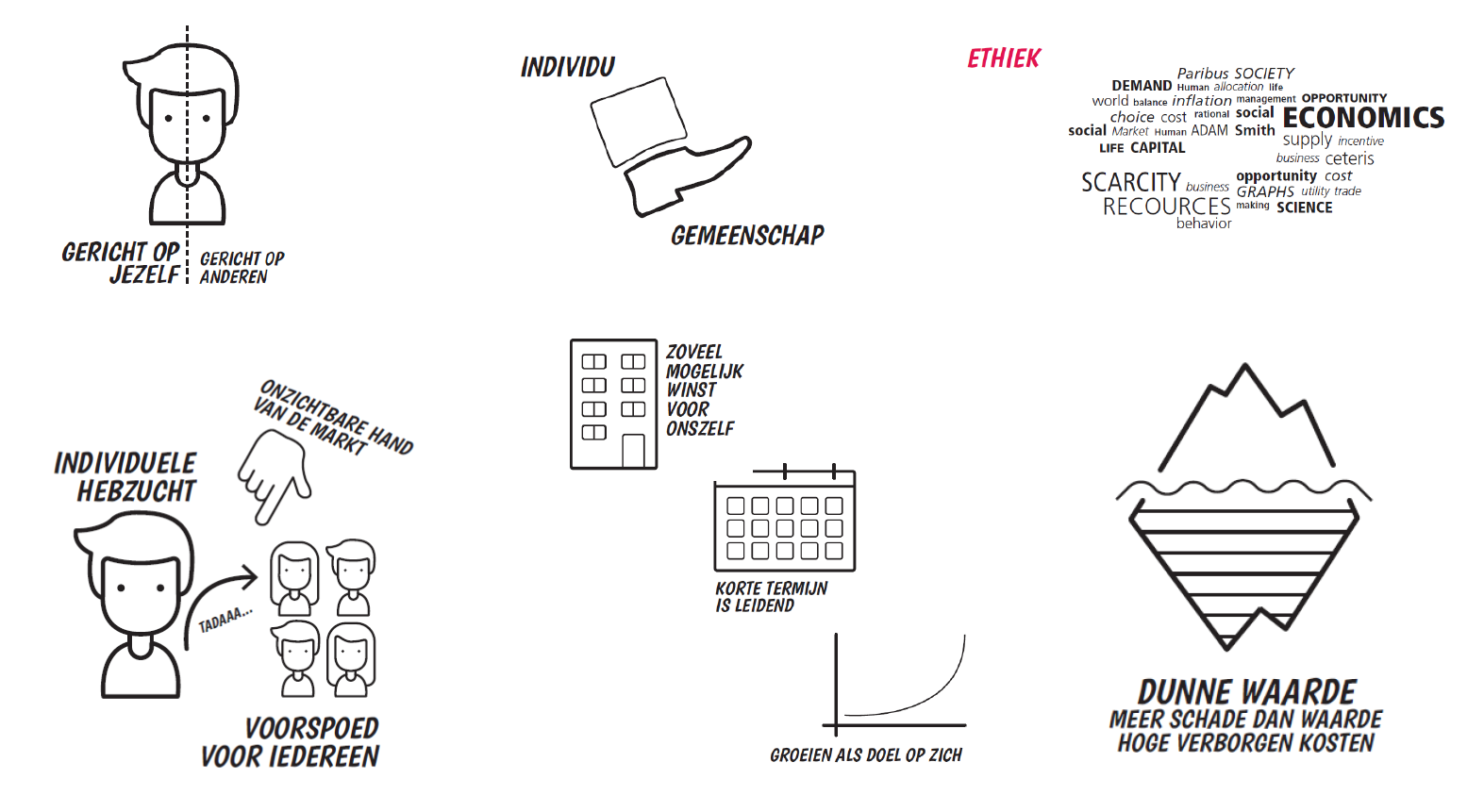 De oude economie
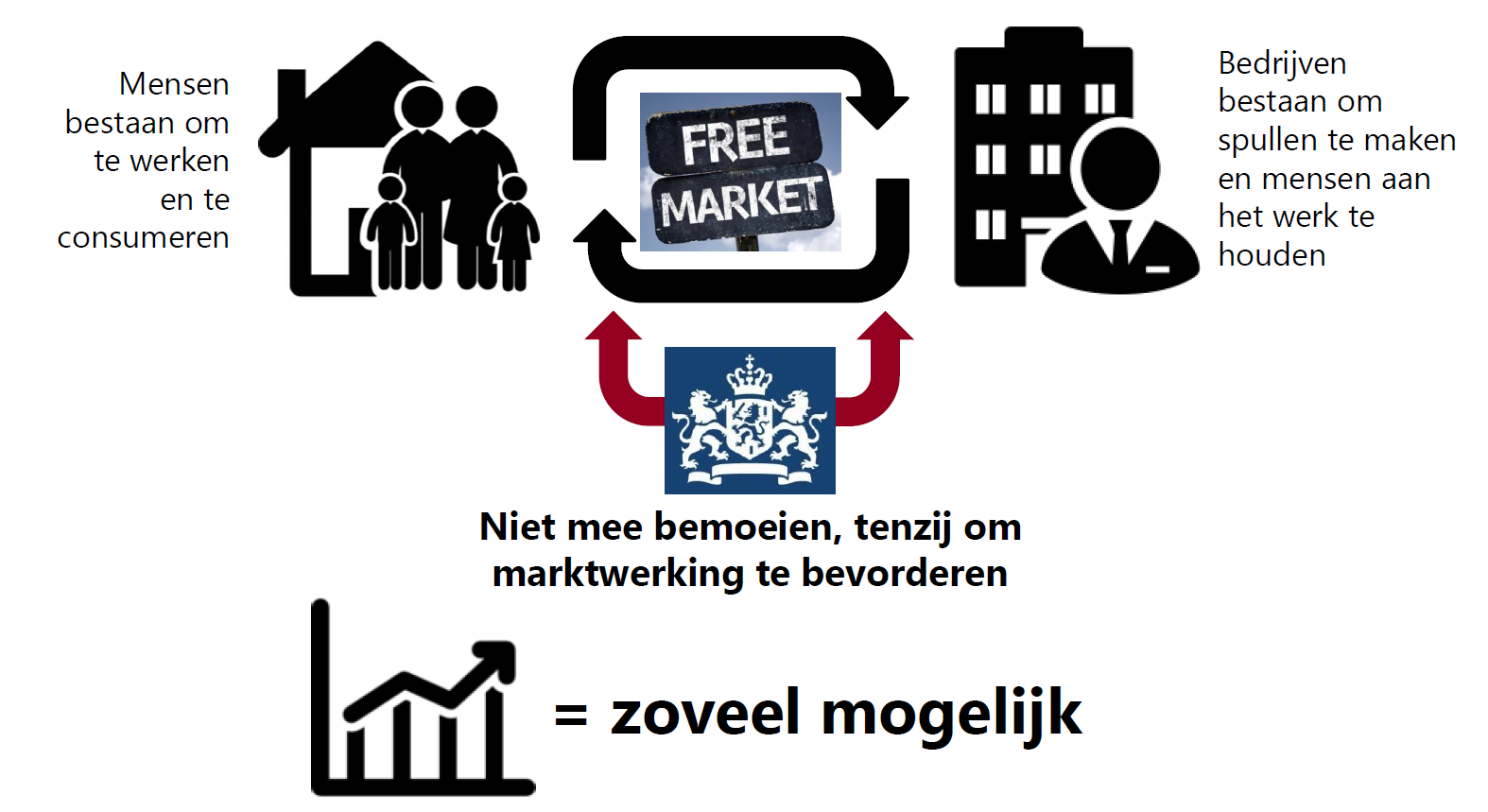 De oude economie
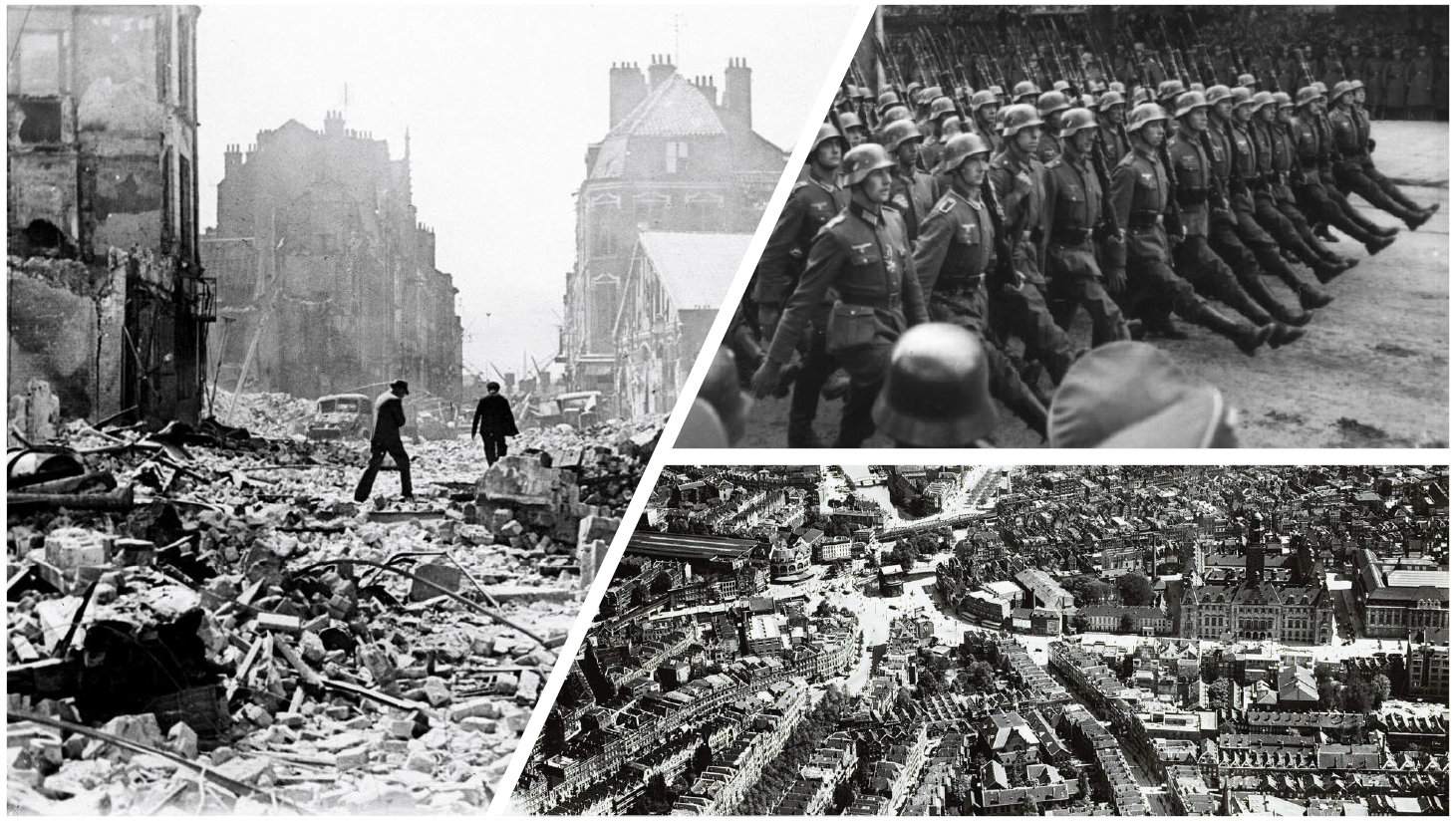 De nieuwe economie
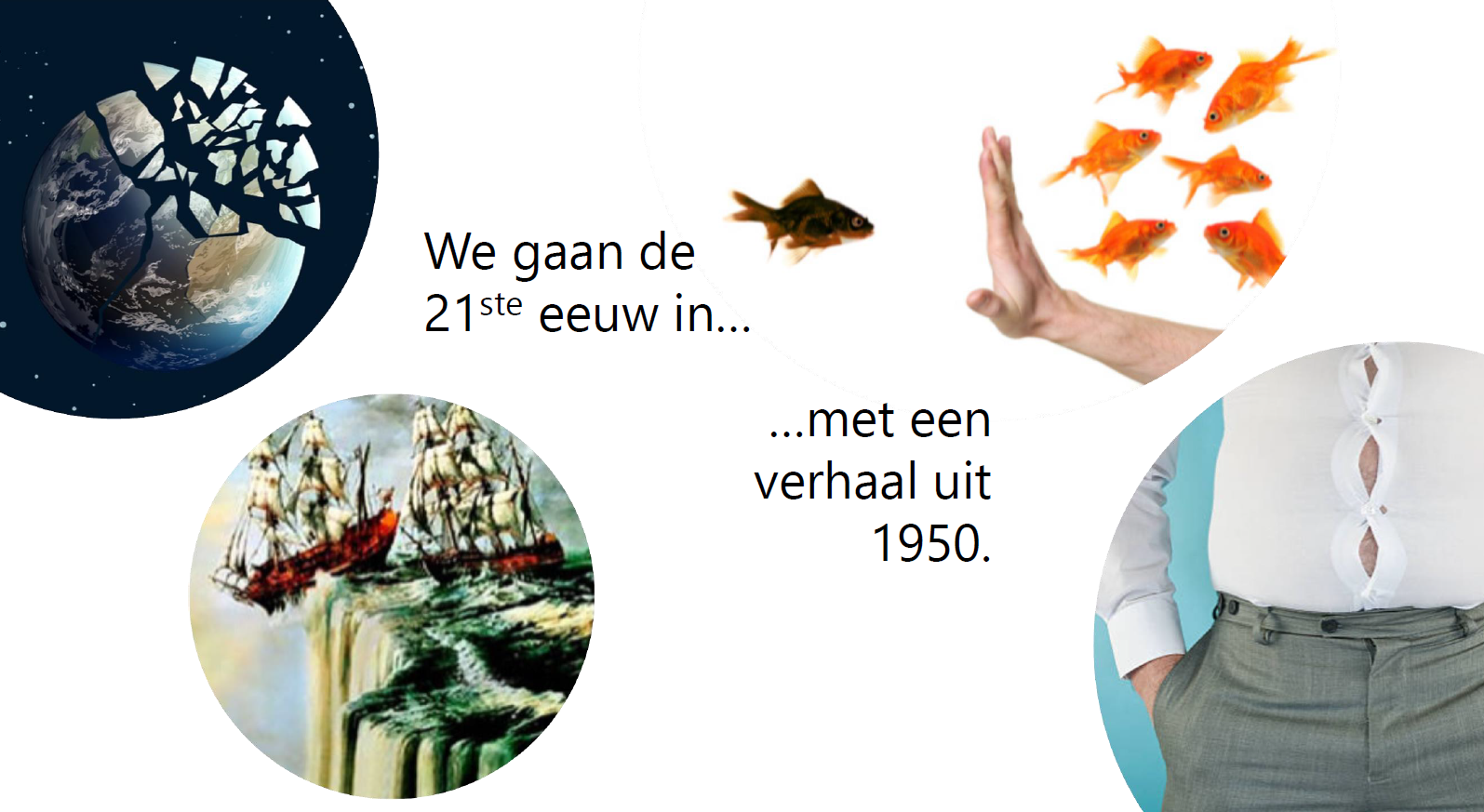 De nieuwe economie
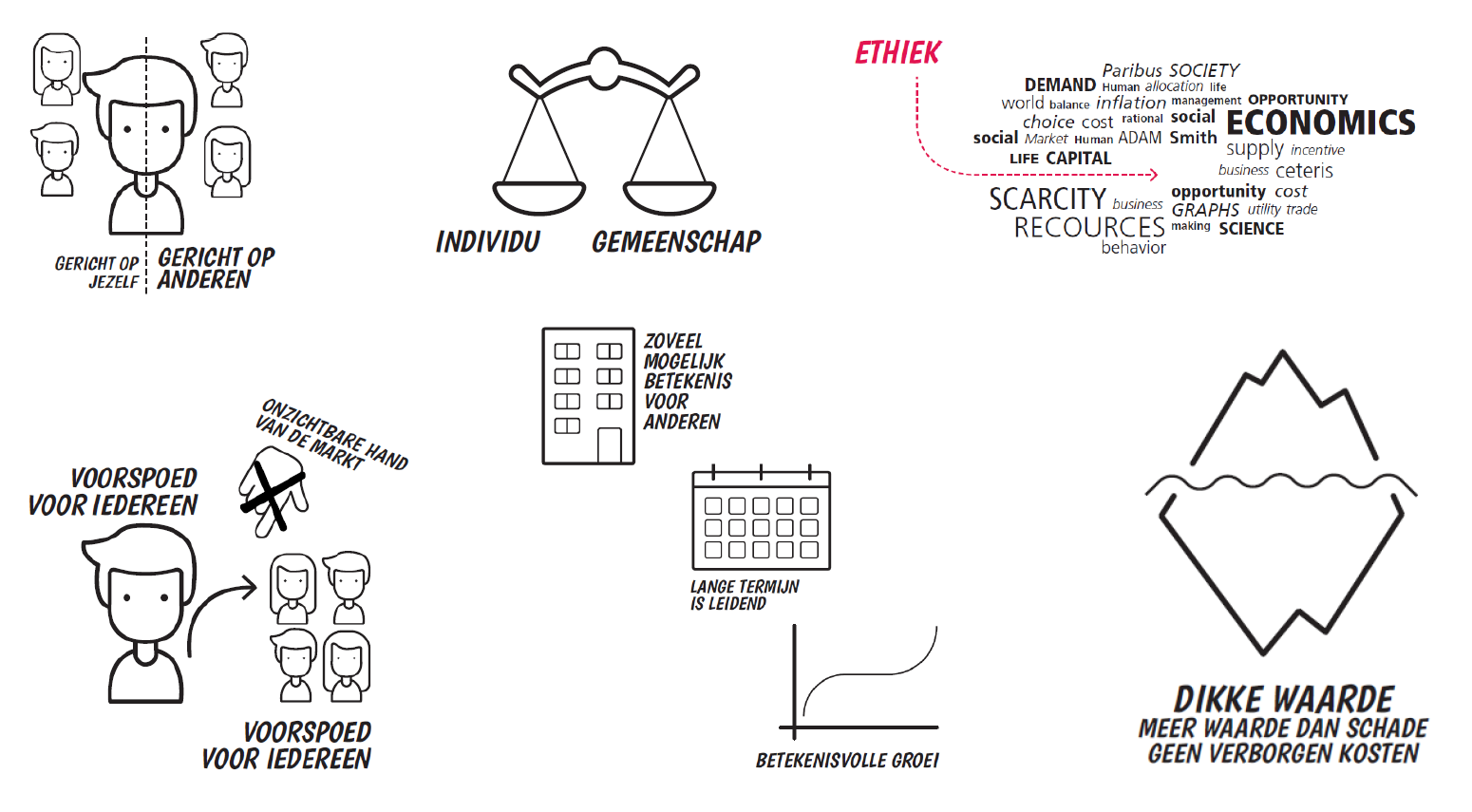 De nieuwe economie
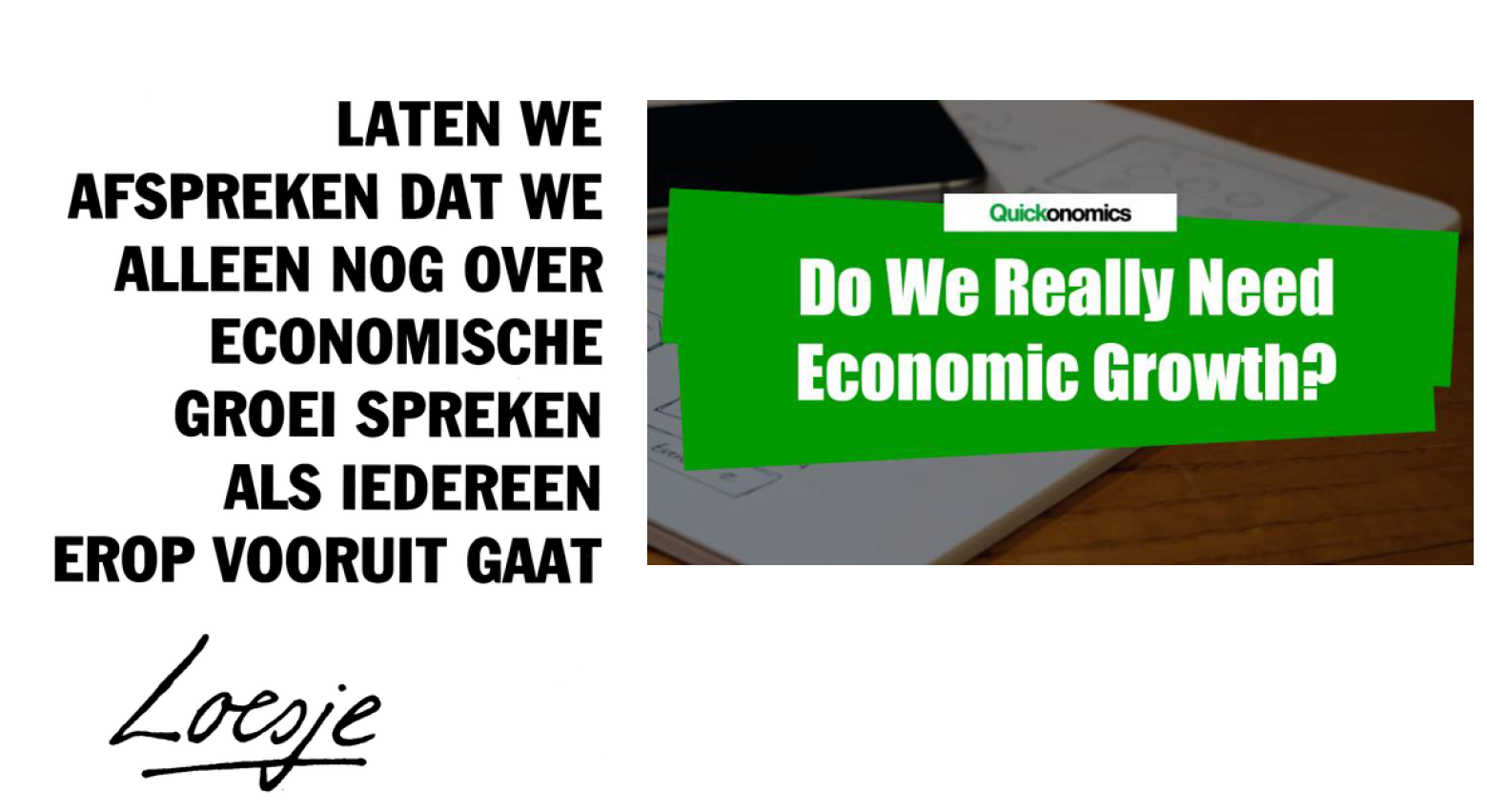 De nieuwe economie
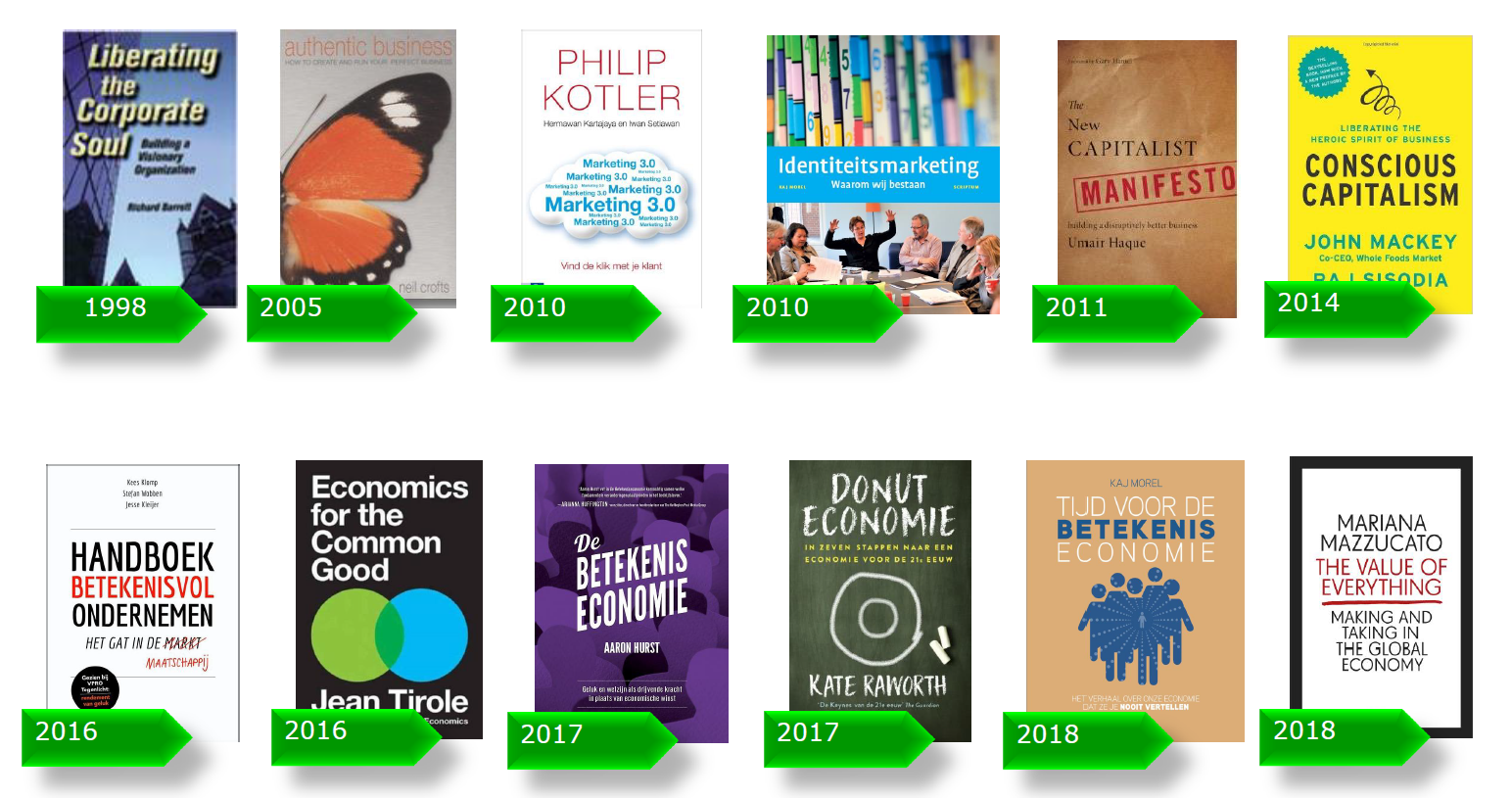 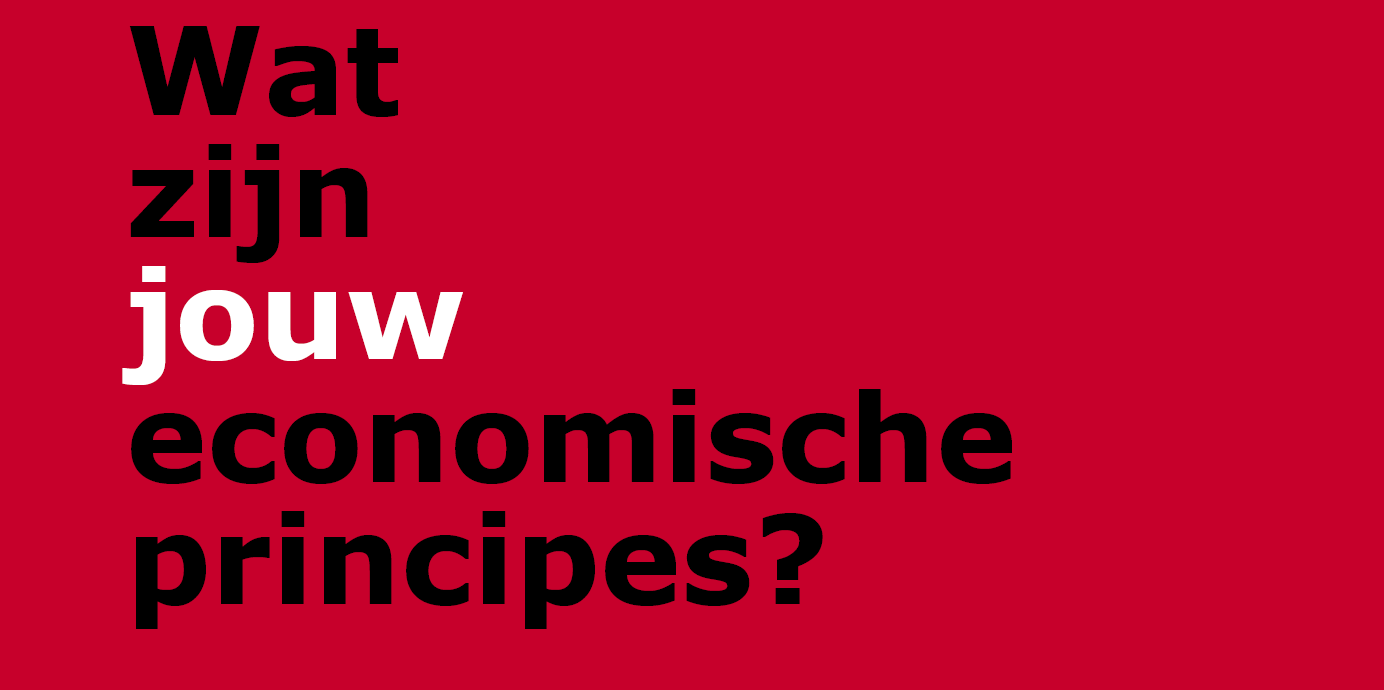 De Donut Economie – VPRO Tegenlicht
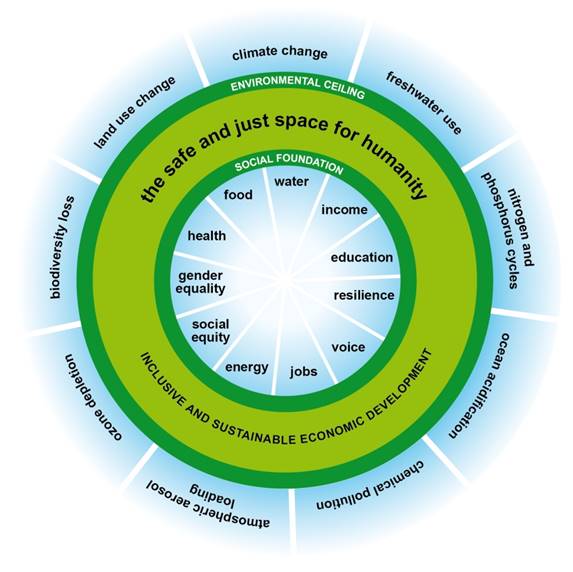 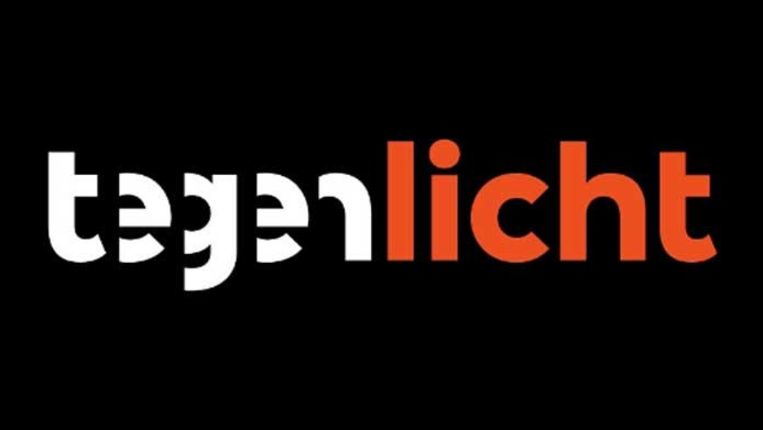 https://www.npostart.nl/tegenlicht-in-de-klas/30-10-2019/WO_NTR_15704462
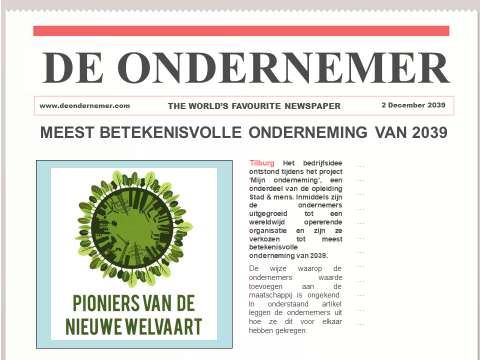 Opdracht
Het is 20 jaar later en je onderneming is een daverend succes. Inmiddels opereert jullie bedrijf wereldwijd en dit heeft gevolgen op jullie impact op de omgeving. 

Beschrijf hoe jullie handelen in gedachte van de donut economie.